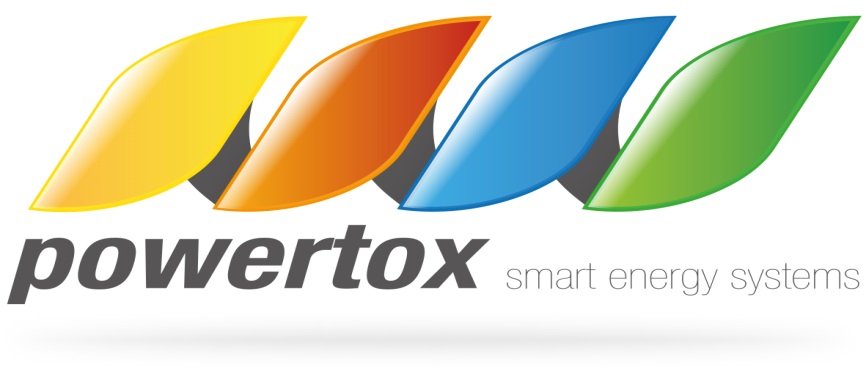 Systemlösungen im EFH / MFH
Wir sind ein Systemdienstleister in der Haus- und Gebäudetechnik

Einbau von:

Batteriespeicher
BHKW
Brennstoffzellensysteme
Hybridsysteme
Gasbrennwertgeräte
Ladestationen für e-Mobility
PV-Anlagen
Wärmepumpen

und Vernetzung der Einzelsysteme zur Visualisierung und Steuerung in Haushalte/Gewerbe/Dienstleistungen und Industrie.
Frank Kien
Geschäftsführer powertox GmbH
Vielen Dank
1
“Klimaschutz und die Gestaltung einer zukunftsfähigen Energieversorgung                       sind die größten Herausforderungen, denen die Menschheit im 21. Jahrhundert gegenübersteht.“
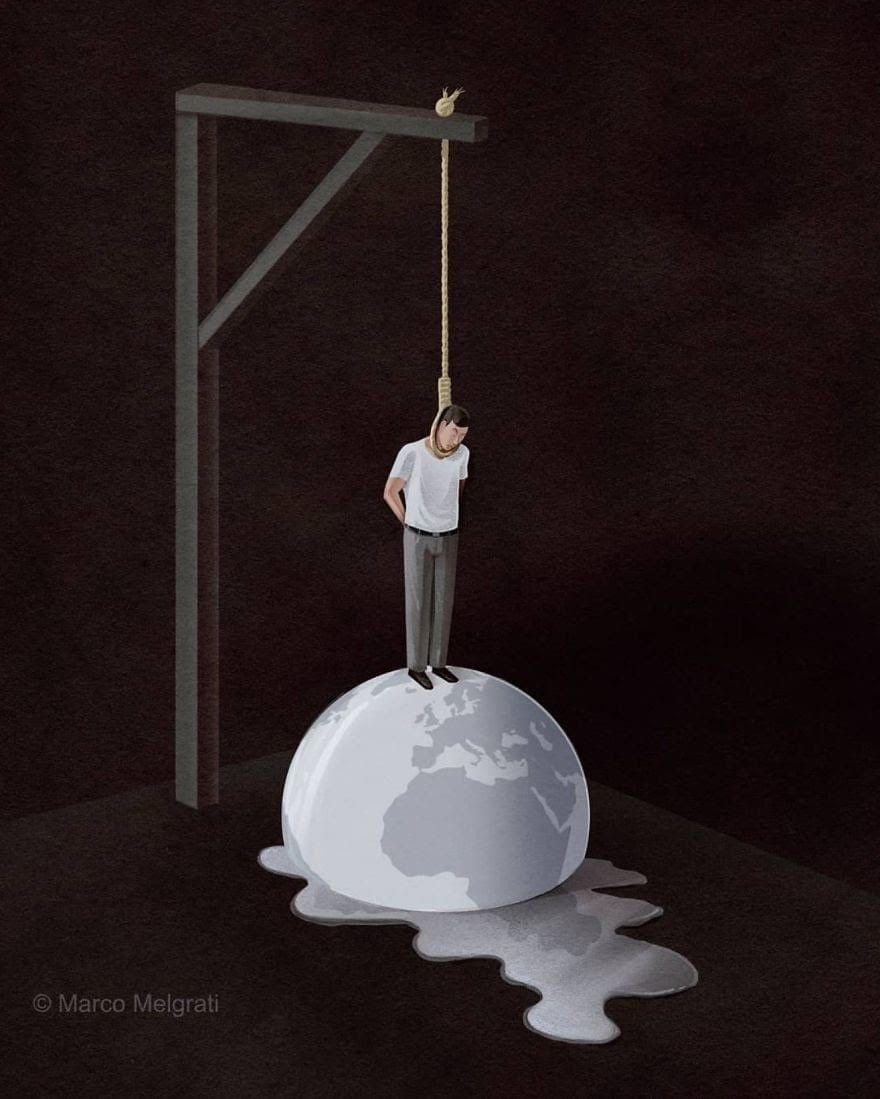 [Speaker Notes: Was sind die Treiber für diese Systemlösungen?

Klimapolitik zusammen mit dem Pariser Abkommen, das Deutschland unterzeichnet hat, das kommende GEG, das Klimaschutzgesetz mit der CO 2 Bepreisung zeigt den Weg
Unsere Energielandschaft wird sich verändern. 

Was gern vergessen wird, Atomkraft weg, Kohlekraftwerke weg, Wie stellen die Energieversorgung in Deutschland selbst sicher?]
Systemtechnik im EFH / MFH
Unser Thema : Ganzheitliche Energiesystemlösungen heute
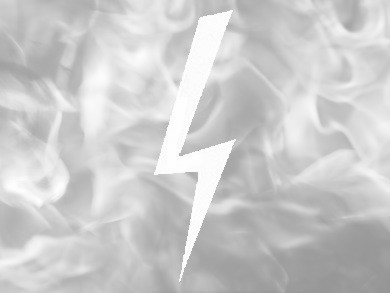 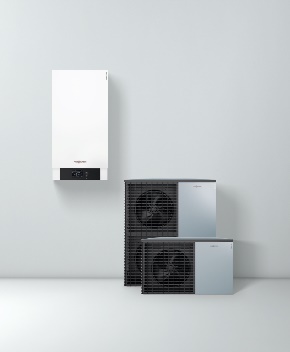 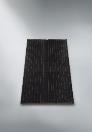 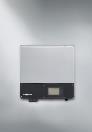 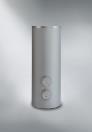 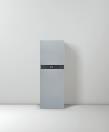 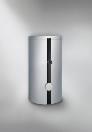 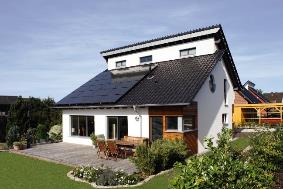 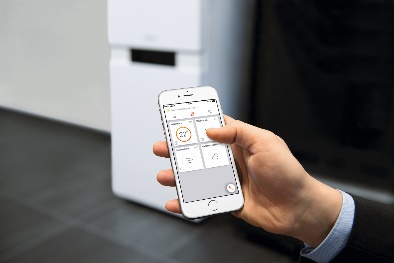 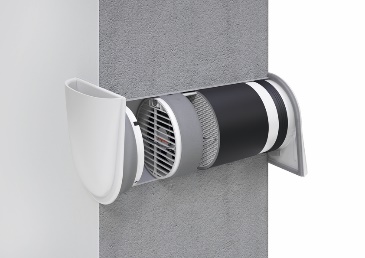 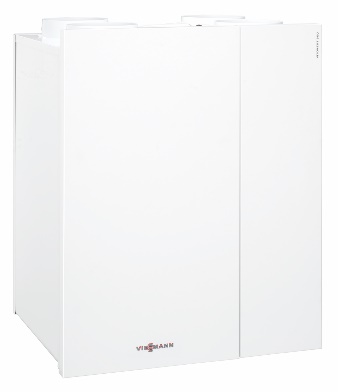 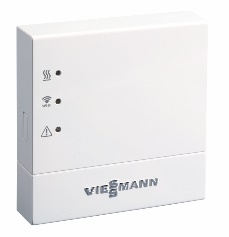 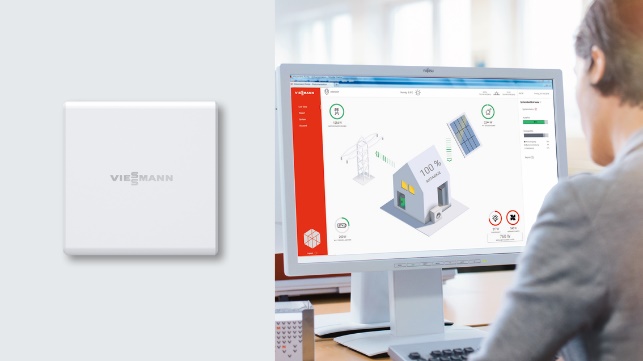 Präsentationstitel in der Fußzeile
23.08.2021
3
Systemtechnik im EFH/MFH
jährliche CO2 - Emissionen deutscher Haushalte nach Anwendungsbereichen
14,2%
Elektrogeräte, Information-,
Kommunikationstechnologie
3,1%
Beleuchtung
10,7%
Kochen, Waschen, 
Geschirrspüler
und Waschmaschinen
60,1%
Raumwärme
CO2
Gesamtausstoß 
206.800.000 t
11,9%
Warmwasser
Stand 2019
Systemtechnik im EFH
CO2 - Emissionen verschiedener Energieträger
Rahmendaten:  		Neubau = Standard EnEV 
		AN = 180m²
		Haushaltstrom 3.750 kWh, 
		Bezug = Standardstrommix
Systemtechnik EFH/MFH
3 wesentliche Faktoren beeinflussen derzeit den Energiemarkt
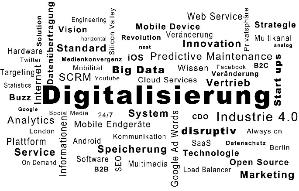 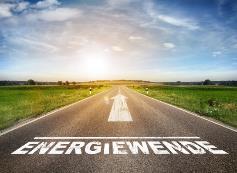 Sektorenkopplung
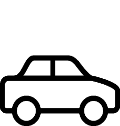 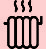 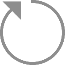 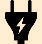 Systemschulung Vertrieb 180418
22.08.2021
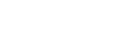 Energiesysteme von heute:
zentral, fossil, ineffizient, unflexibel
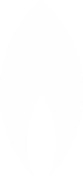 SLP / Prognosen
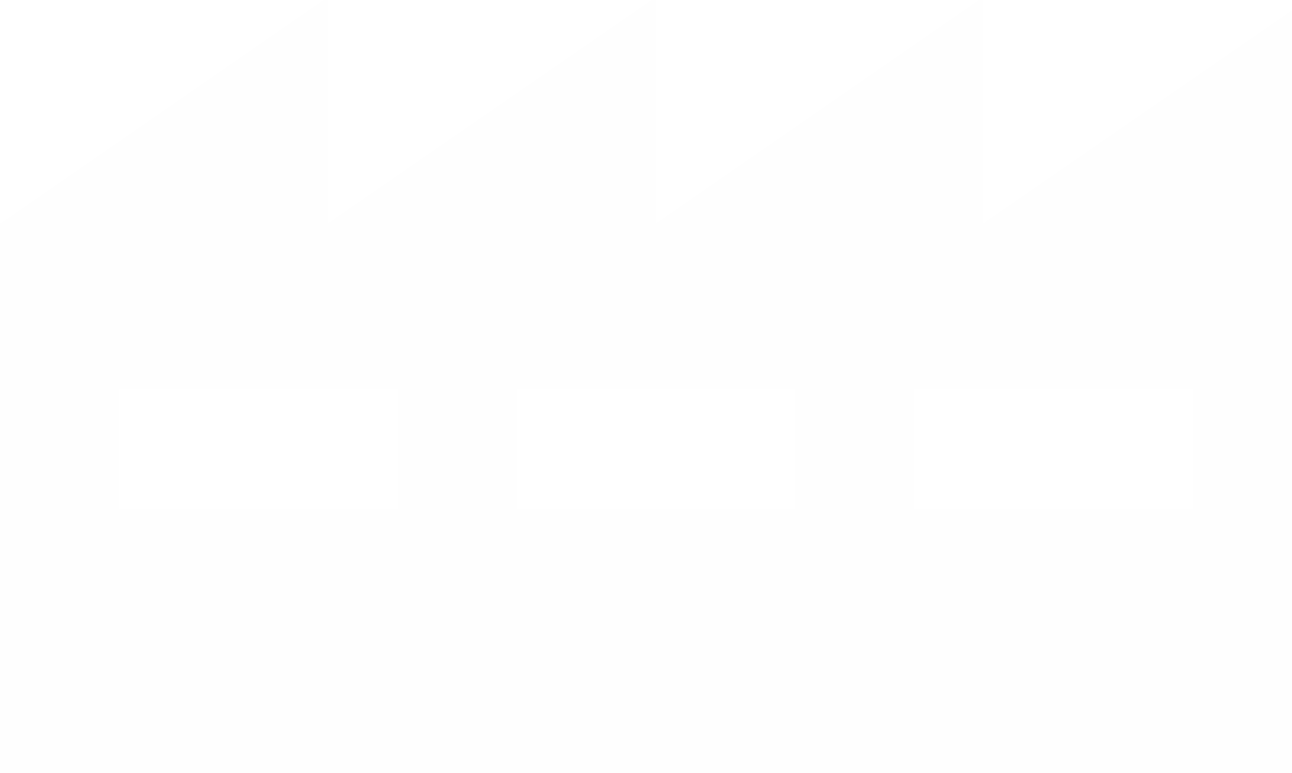 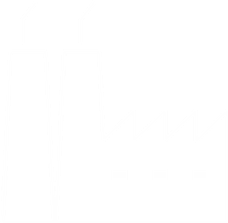 Fahrpläne
- verbrauchsgesteuerte Stromerzeugung 	=> über Standard-Lastprofile

- Strom- und Wärmeerzeugung getrennt
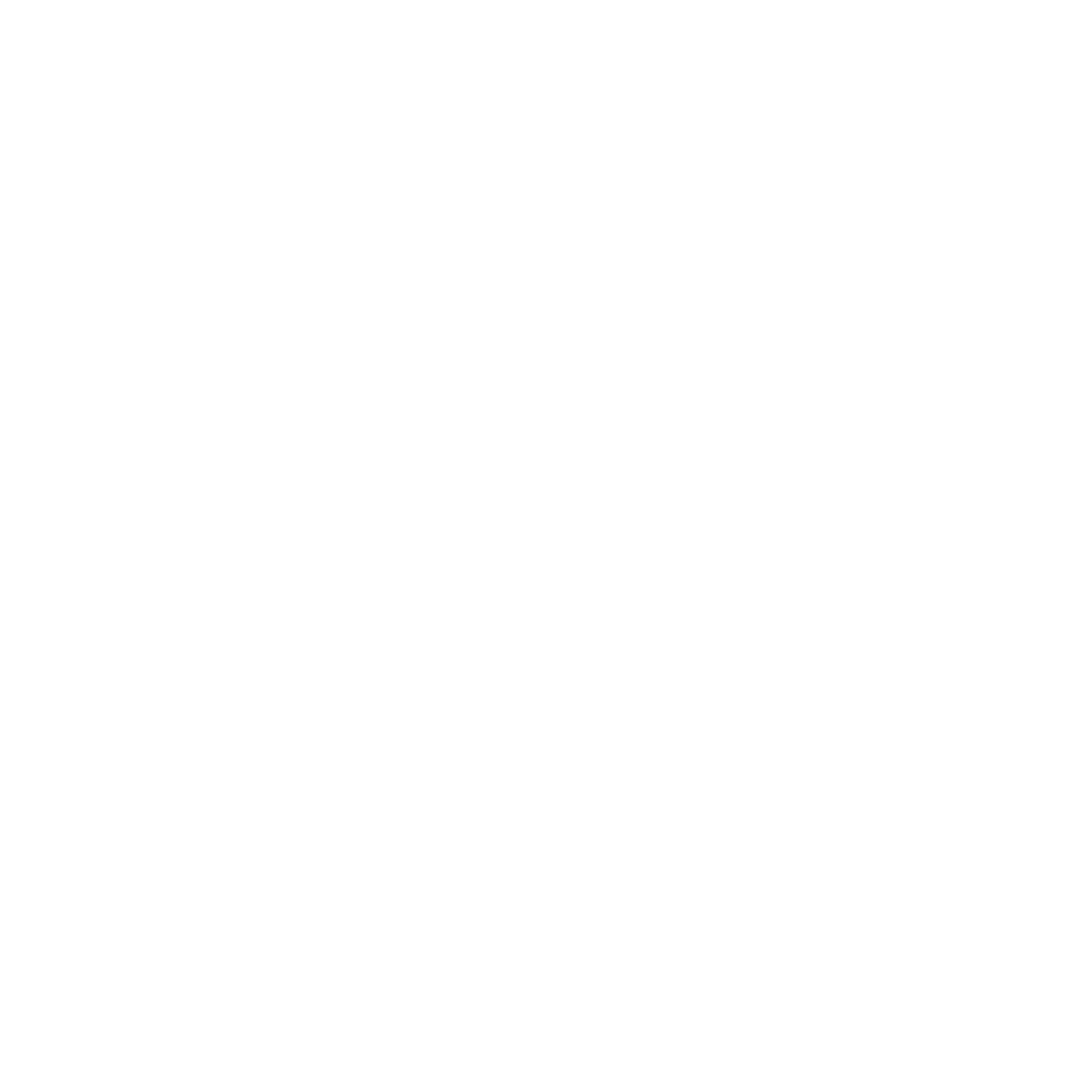 [Speaker Notes: Große Kraftwerke fahren nach festgelegten Standard-Lastprofilien/ Prognosen. 
Ein steuern/ regeln ist nur bedingt möglich. 

Beispiele: 3.10. und 23.12. und 2017!!

Fahrpläne können max. 1x pro Tag angepasst werden. Wetterprognosen haben wenig Einfluss]
Systemtechnik im EFH/MFH
Energiesysteme von morgen:
dezentral, regenerativ, effizient, flexibel
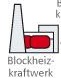 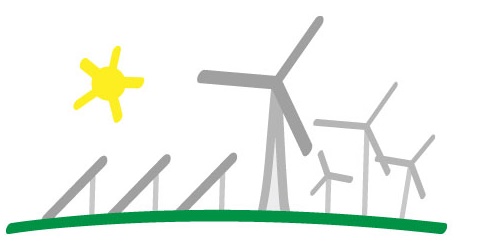 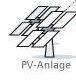 es wird viele dezentral produzierende 
Anlagen und Systeme geben
1
WINDRÄDER
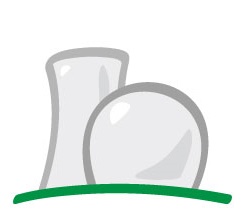 PV-ANLAGEN
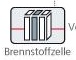 BHKW
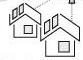 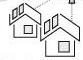 BRENNSTOFFZELLEN
KRAFTWERKE
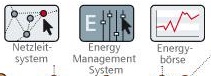 2
Verteiler werden Energie
managen
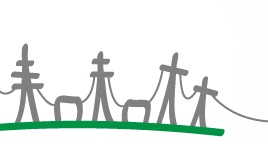 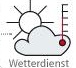 WETTERDATEN
3
Verbraucher werden Erzeuger

Netzdienliche Energieerzeugung und Speicherung sind ein wichtiger Bestandteil der Energiesysteme von morgen.
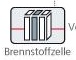 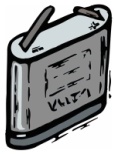 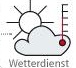 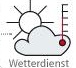 BRENNSTOFFZELLEN, WÄRMEPUMPEN
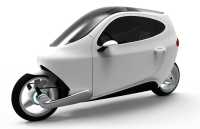 PUFFER- und BATTERIE-
SPEICHER
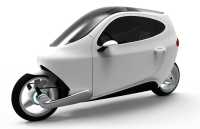 WETTERDATEN
WETTERDATEN
ELKTRO-
MOBILITÄT
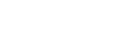 - bedarfsgesteuerte Strom- und
   Wärmeerzeugung

- Sektorenkopplung: 
	=> Strom- und Wärme gehören zusammen
[Speaker Notes: was bedeutet das?]
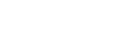 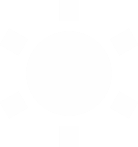 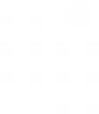 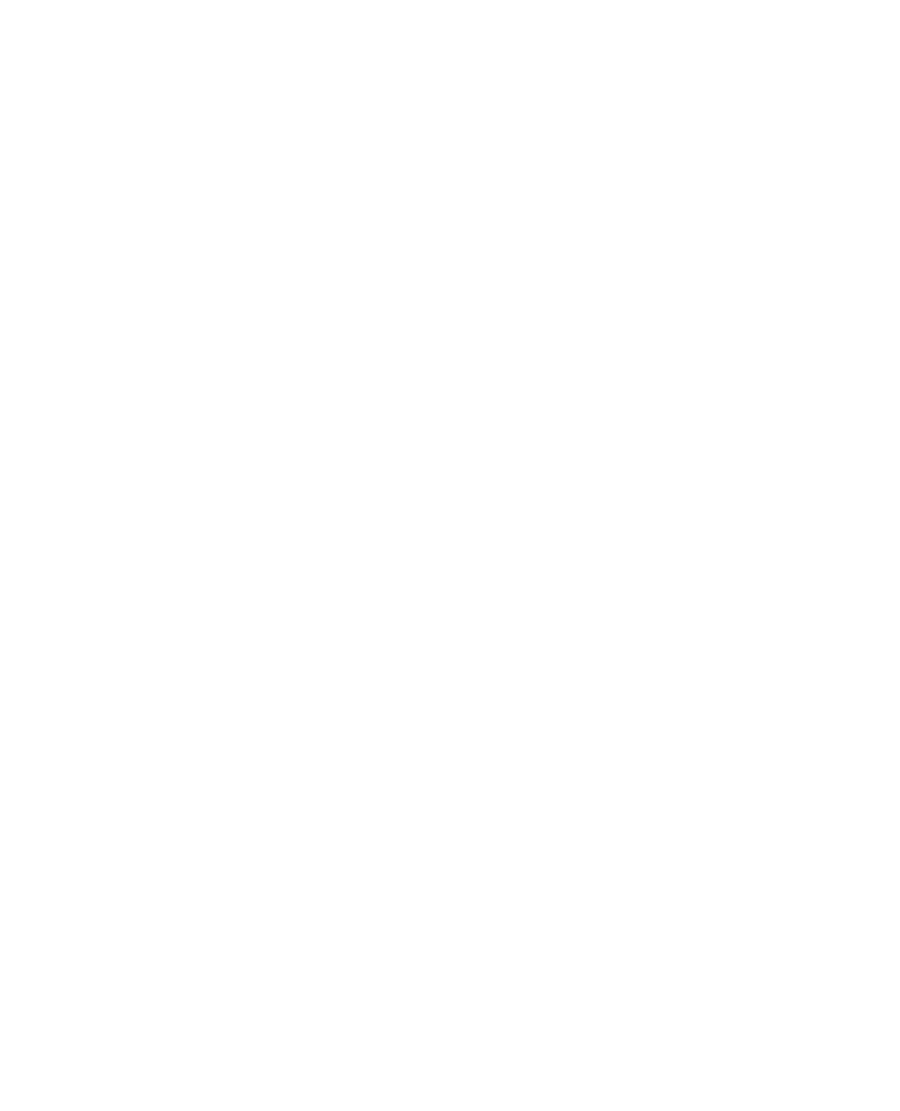 Prognosen
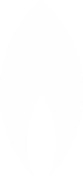 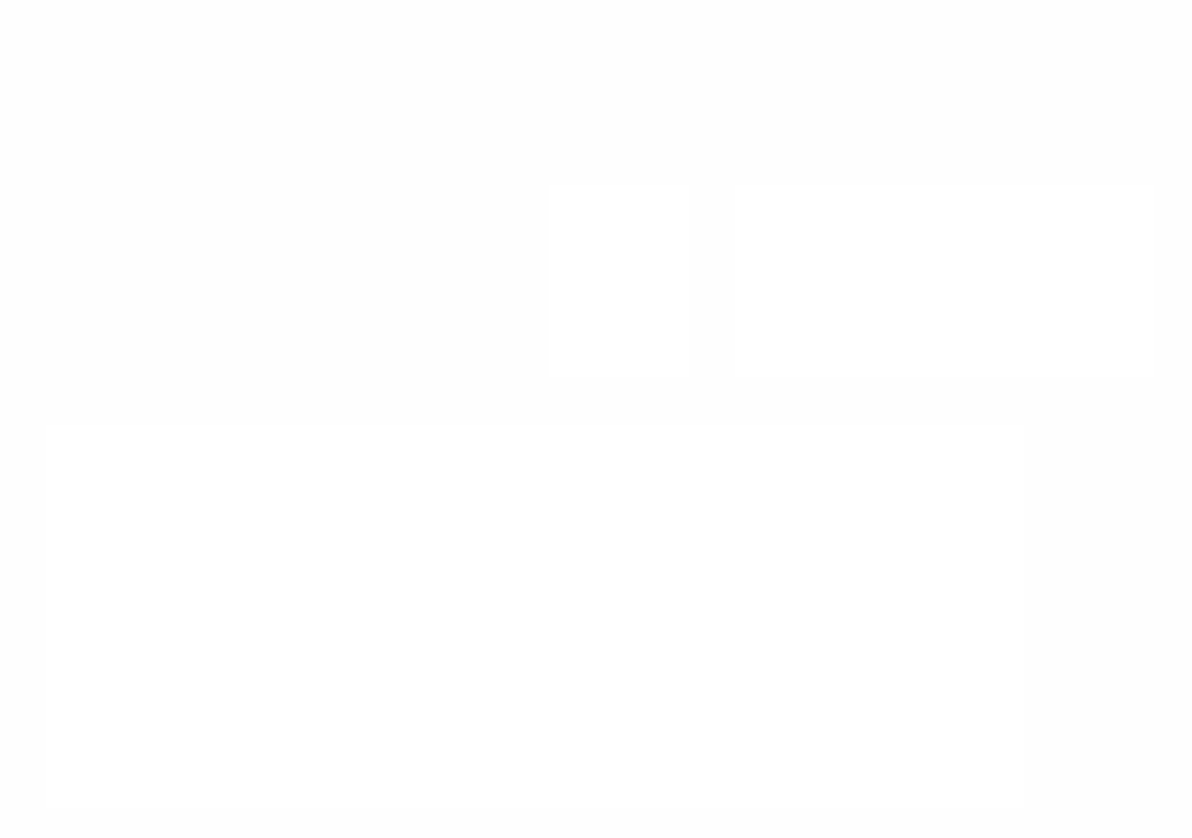 Fahrpläne
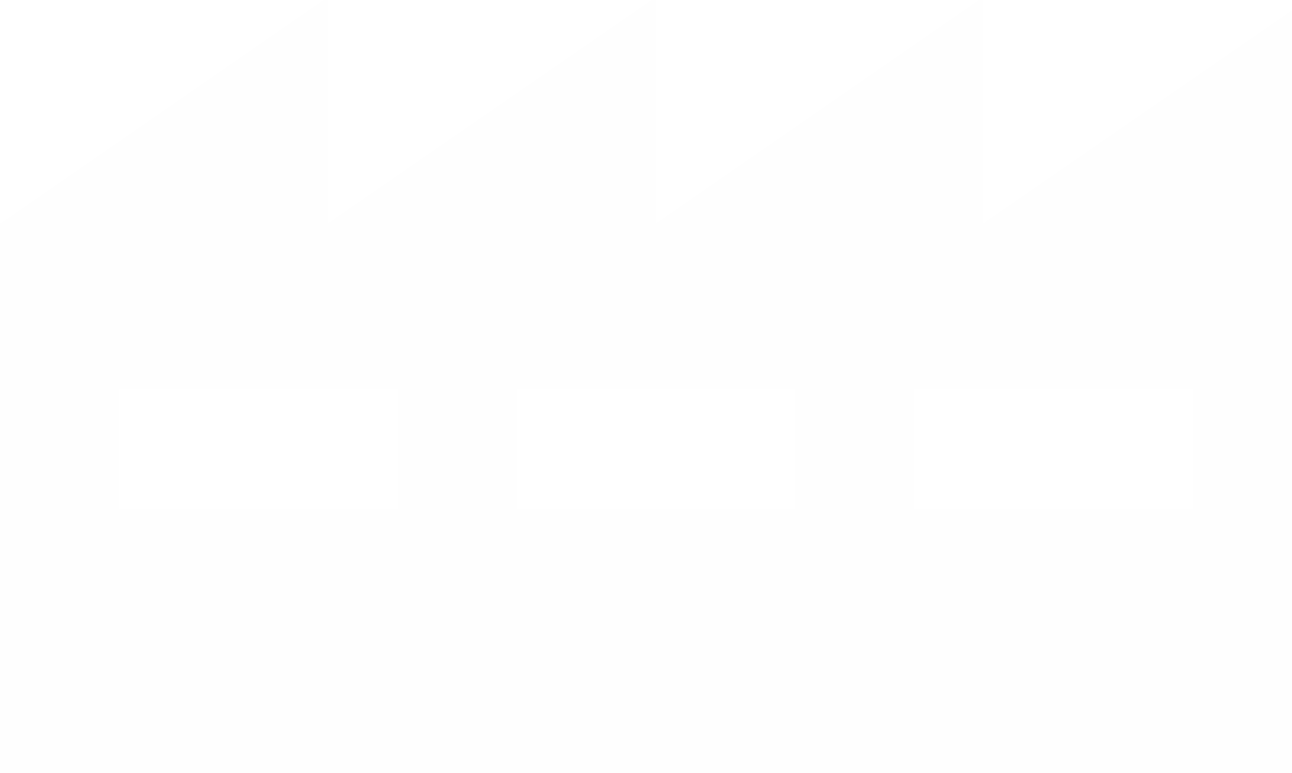 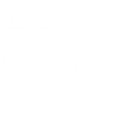 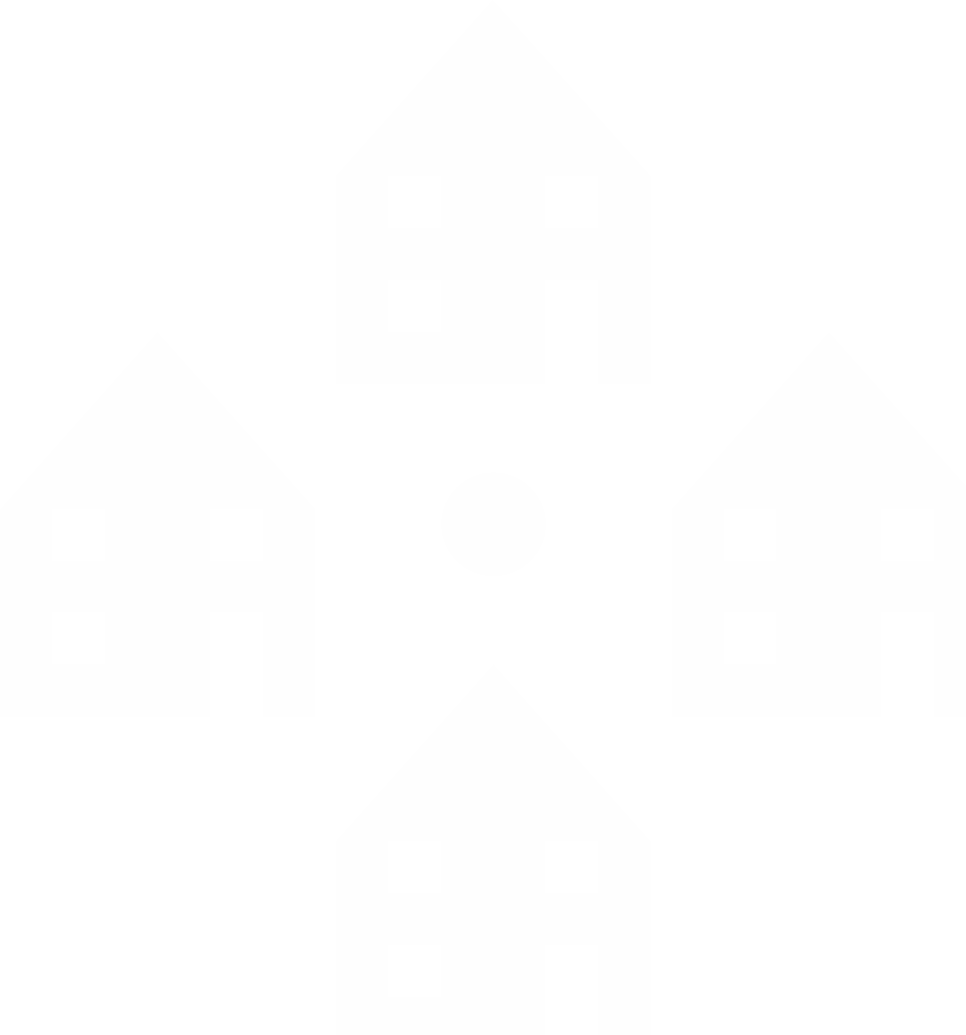 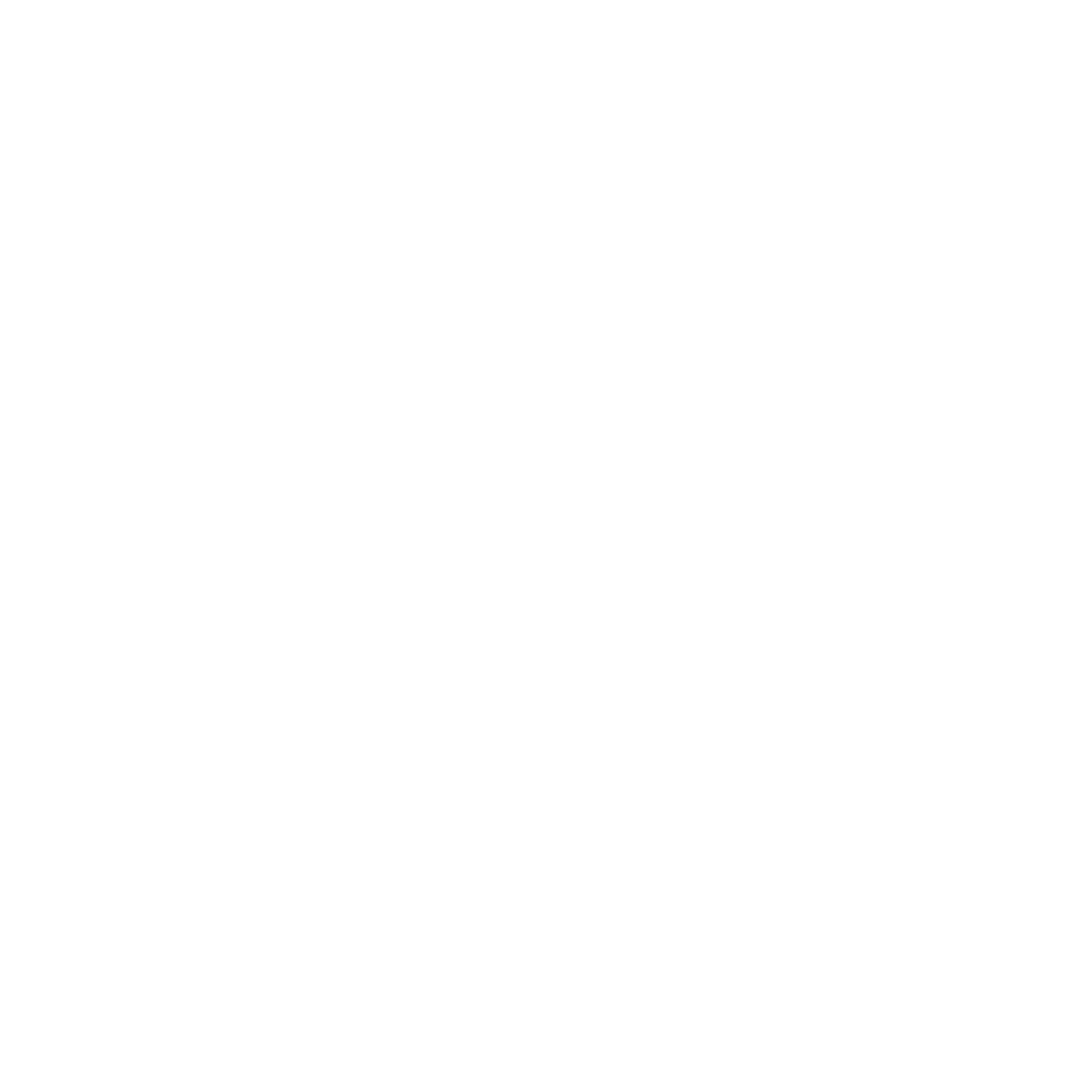 [Speaker Notes: Auf der Erzeugungsseite befinden sich jetzt eine Vielzahl an Erzeugern. Diese reagieren flexibel auf die Bedarfe. Wenn ein Überschuss auf der Stromseite da ist, dann nutze man diese ggf. im Sektor Mobilität oder für die Beheizung von Häusern. 
Wetterprognosen spielen dabei eine sehr wichtige Rolle]
Systemtechnik im EFH/MFH
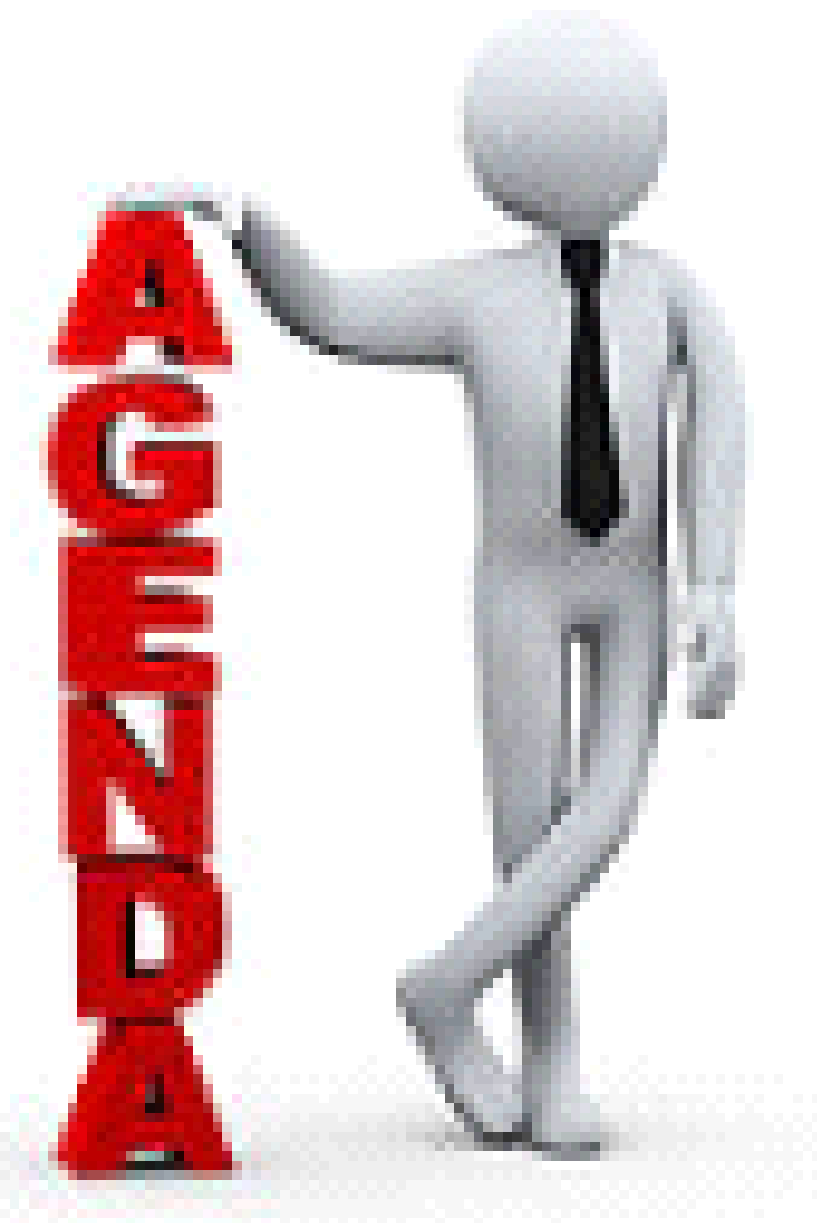 Deswegen Systemtechnik: so werden zukünftige Lebensräume aussehen
Strom erzeugen, speichern, stationär und mobil nutzen, Wärme und Strom wächst zusammen
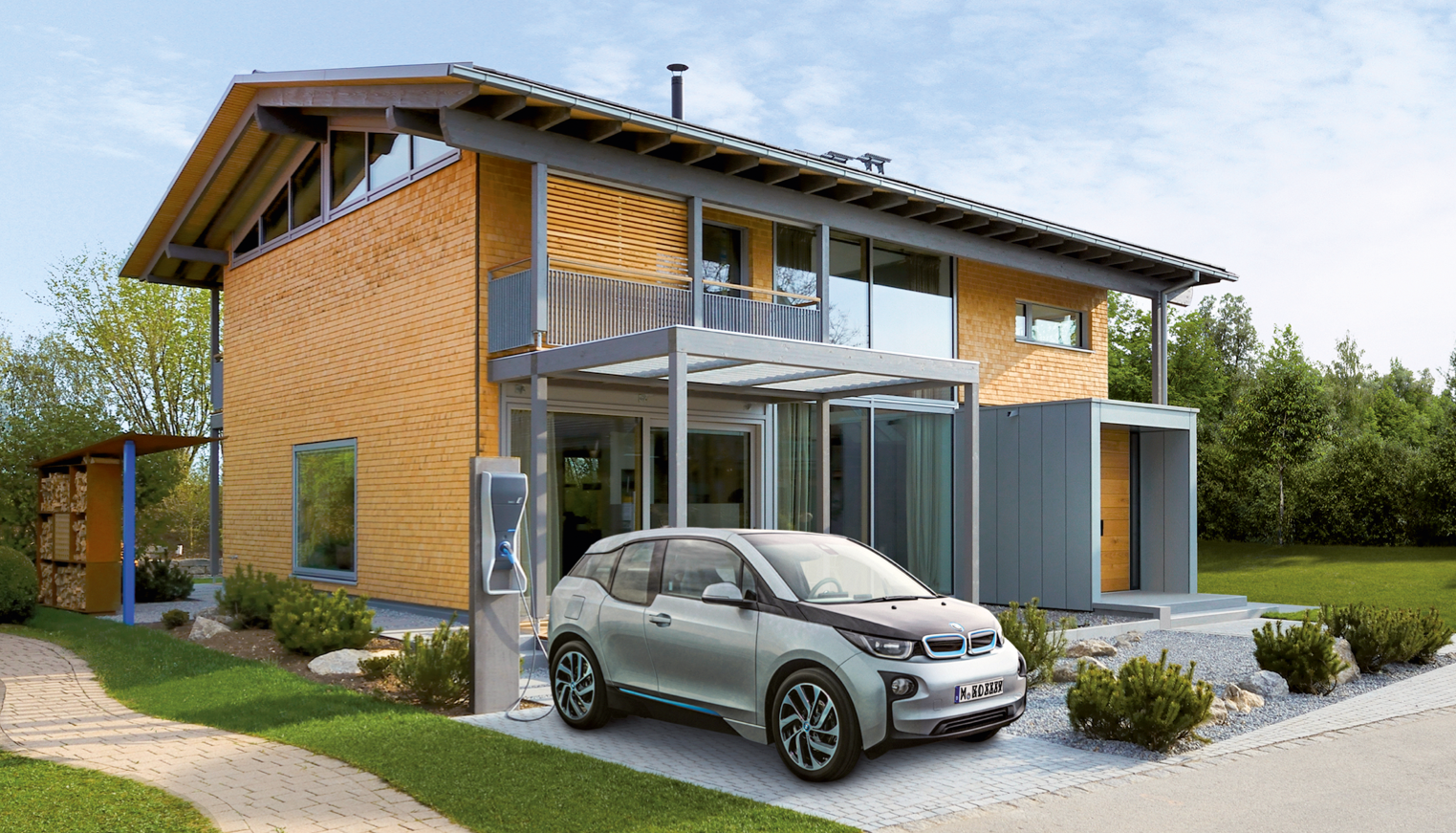 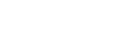 _ Strom erzeugen
_ Strom speichern
_ Strom nutzen
_ mit Strom fahren
_ mit Strom heizen
Quelle: BAUFRITZ GmbH & Co.
[Speaker Notes: So können zukünftigen Lebensräume ausschauen !!!!

Ist Zukunft oder bereits Realität????]
Systemtechnik im EFH/MFH
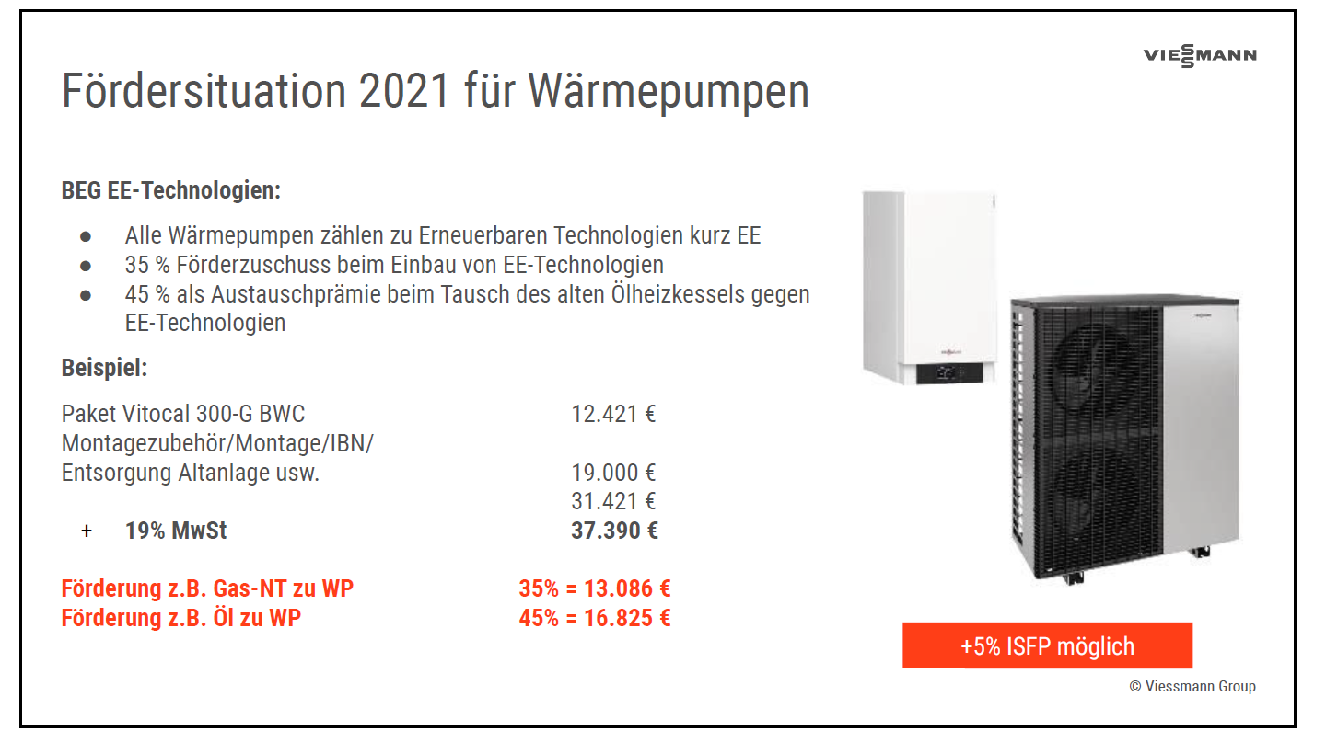 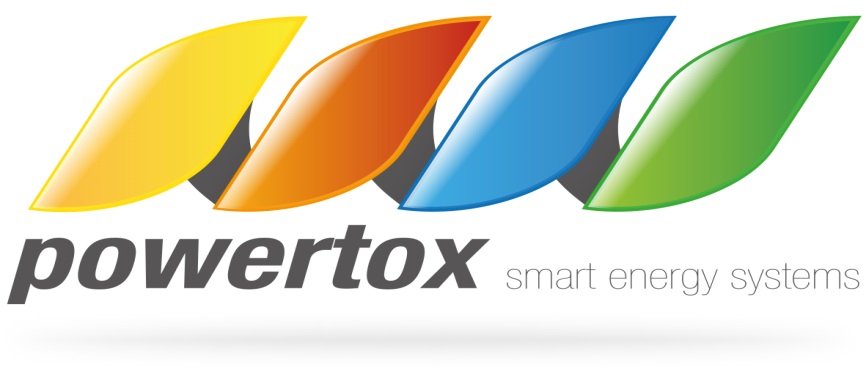 Systemischer Ansatz der powertox (Sektorenkopplung Vernetzung Strom und Wärme)

Brennstoffzellen und PV Anlagen erzeugen ganzjährig Strom und versorgen die Wärmepumpe, das Gebäude und das Auto mit Strom
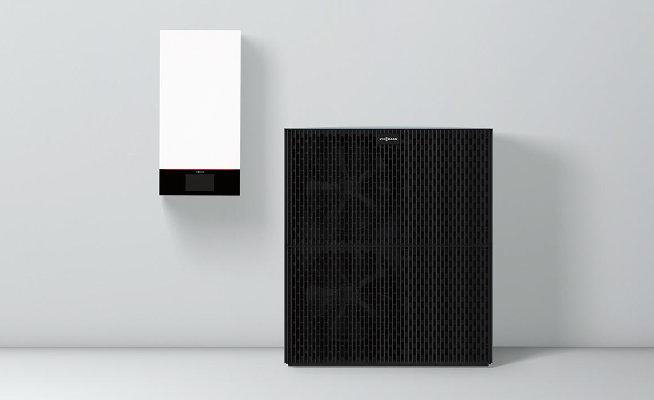 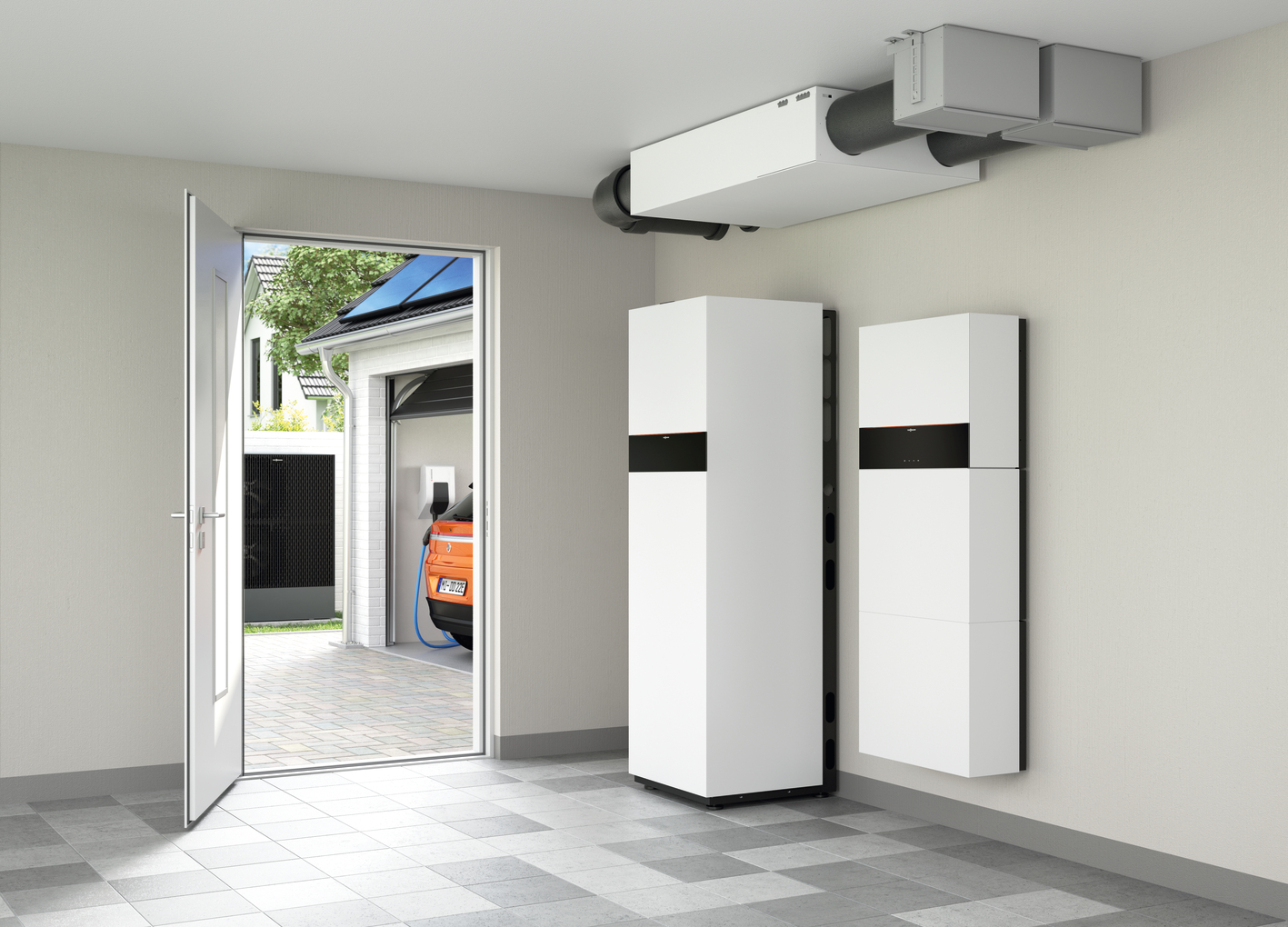 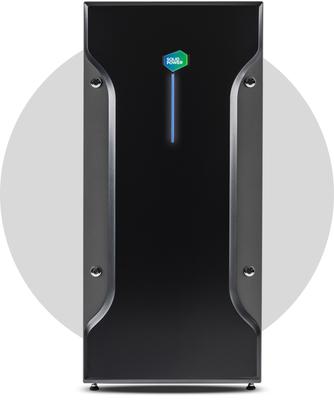 14
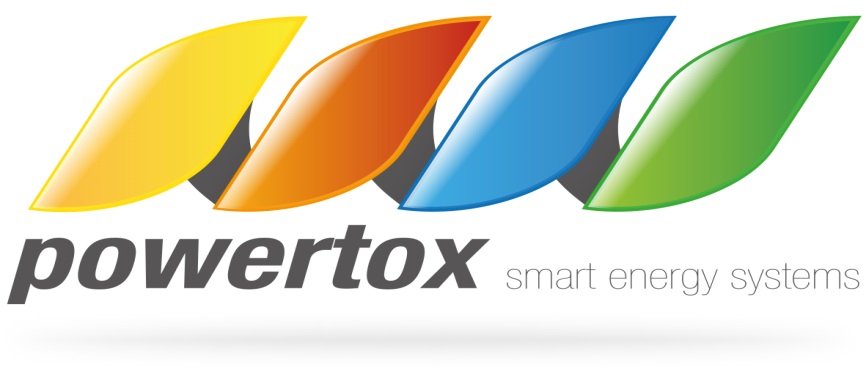 Vielen Dank!

powertox GmbH
Frank Kien
Schanzenhof 5
45966 Gladbeck

Tel.: 02041-989570
mail to: info@power-tox.de
www.power-tox.de
15